Happiness and Helping
Positive psychology
History
http://ppc.sas.upenn.edu/
What is it?
Oishi & Westgate, 2021
Happy life
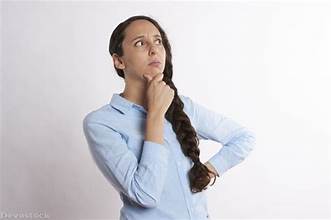 Meaningful life
Psychologically rich life
Table 1
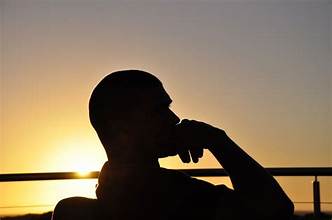 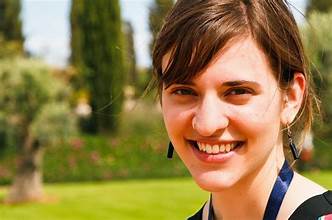 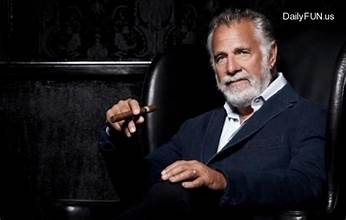 Measurement
Happiness:
SWLS: http://labs.psychology.illinois.edu/~ediener/SWLS.html
PA-NA: https://ogg.osu.edu/media/documents/MB%20Stream/PANAS.pdf
Meaning: 
http://www.michaelfsteger.com/wp-content/uploads/2012/08/MLQ.pdf
Psychologically rich: 
In article
Country differences
Happiness ratings of countries
https://worldpopulationreview.com/country-rankings/happiest-countries-in-the-world
Cybernetic value fulfillment theory (DeYoung & Tiberius, 2022)
How does this differ from Oishi and Westgate’s (2021) approach? 
How do they define hedonic and eudaimonic?
What do they mean by “goal”?  
What is the difference between personality traits and characteristic adaptations, and why does it matter?
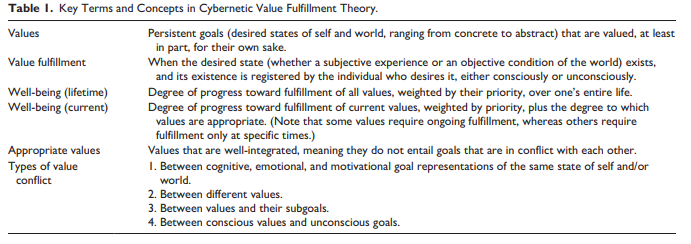 What do you think of their definition of psychopathology?
What should this type of well-being be related to (personality, situation, etc.)? 
How would you measure well-being using this approach?
Increasing well-being
How would you increase well-being using each approach?
Happiness
Meaning in life
Psychologically rich life
Cybernetic value fulfillment theory
Prosocial behavior
What is prosocial behavior? Altruism? 
Do animals show prosocial behavior?
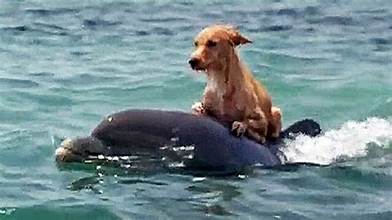 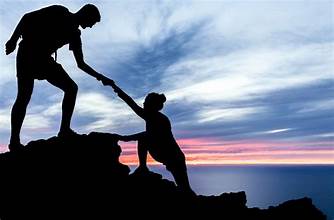 Why do people help? (biological)
Evolutionary roots
Kin selection
Reciprocal altruism
Signaling theory
Neuro structures 
Neural structures, mirror systems, oxytocin
Genetic influences
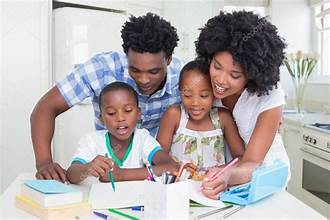 Why do people help? (motivational)
Egoistic reasons
Negative state relief model (Cialdini et al., 1973)
Arousal: Cost-reward model (Piliavin et al., 1981)

Empathy-altruism model (Batson, 2011)
Paradigm
Manipulation of empathy
Costs and benefits of 
altruism
Why do people help? (relational)
Development
Temperament
Socialization
Social/cognitive development

Attachment/Relationships
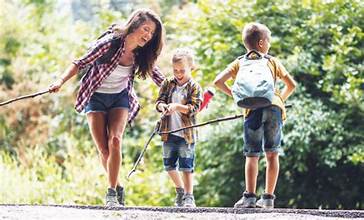 Why do people help? (individual differences)
Gender
Agreeableness (Graziano et al., 2007)
Penner Prosocial Personality Battery (Penner et al., 1985)
Other oriented empathy
Social responsibility
Empathic concern (Davis, IRI)
Perspective taking
Other-oriented reasoning
Mutual-concern reasoning
Helpfulness
Personal distress
Self-reported helpfulness
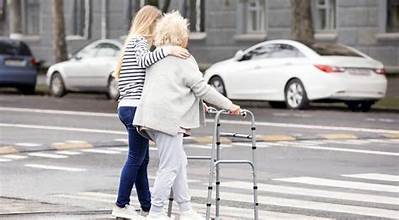 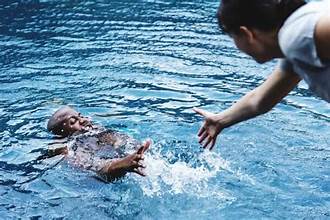 Why do people help? (situational)
Presence of others
Clarity of situation
Costs vs. rewards
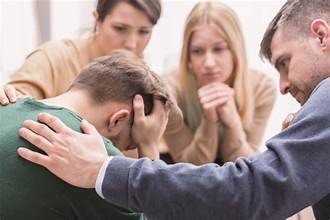 Bystander intervention (Latané & Darley, 1969)
What is the bystander effect?
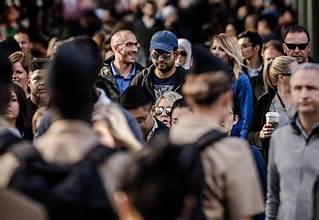 Steps to bystander intervention
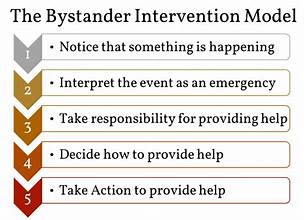 Why do people think they’ll help more than they do?
Why do people underestimate others’ effects on their helping?
Three factors involved in decision to help
Social influence (pluralistic ignorance)
Audience inhibition
Diffusion of responsibility
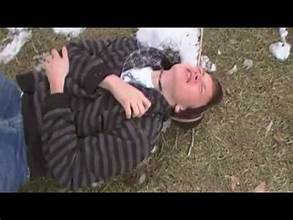 Bystander processes
Latané & Rodin results

		 intervening	% pairs intervening
Alone			70			91
w/Confederate	7			14
Two strangers		23			40
 Two friend		45			70
Electrocuted experimenter
Condition		Process		Help rate (In %)
 Alone			None				95%

No contact		DR		 		84%

Seen by other		DR & AI			73%

See other person	DR & SI			73%

See and be seen	DR,AI,SI			50%
Revised version for Dateline
Latané, Harton, Bourgeois, Rockloff
Percentage helping
More bystander intervention research
Examples of other studies
What factors affecting helping?
Philpot et al., 2019
What did they do in this study?
Do you agree or disagree with the tweet below?
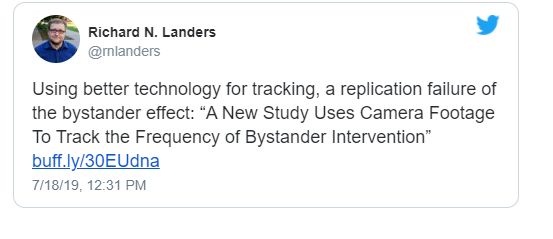 Cultural differences in helping
See Table 2, Levine et al., 2001: http://www2.psych.ubc.ca/~ara/Manuscripts/Levine%20et%20al%20helping.pdf
Why?
Volunteerism
How does it differ from other types of helping? 
What leads people to volunteer? 
Differences by country
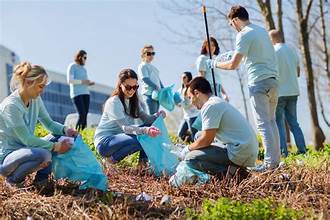 How can you increase prosocial behavior?
http://heroicimagination.org/
Coming up
Aggression and rejection
Chapter
Culture of honor
Gun violence
Ostracism
Then after Thanksgiving—presentations and papers!